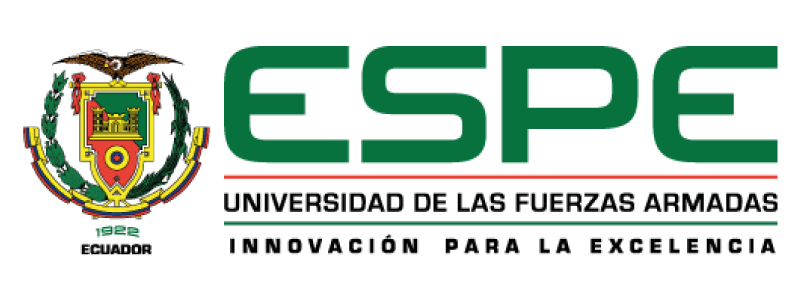 Departamento de Ciencias de la Energía y Mecánica
Carrera de Ingeniería Mecatrónica
Trabajo de Titulación para la obtención del titulo de Ingeniero en Mecatrónica
“Diseño, construcción y control de una máquina clasificadora de granos para la empresa SERMEC”.
Elaborado por: Kevin Viteri
Director de tesis: Ing. Melton Tapia
Planteamiento del problema
Si bien existen varios estudios como el de Minchala & Narváez de 2010, donde explican el creciente valor del mercado agrícola para el Ecuador debido a su expansión desde los años 90, la producción de maíz se ha mantenido en niveles de productividad mínimos debido a la falta de implementación de maquinaria especializada para la separación de granos. Por tanto, es de suma importancia la construcción de una máquina clasificadora que permita diferenciar la calidad del producto y mejore los niveles de producción del sector agrícola.
Planteamiento del problema
Clasificadora de granos
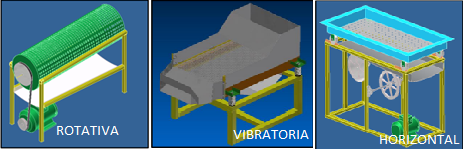 Justificación
El proyecto plantea fortalecer la microindustria del sector, a partir de diseñar, construir y controlar una clasificadora de granos de maíz. Máquina capaz de elevar la productividad dentro de la industria agrícola. Esto permitirá a las familias que se dedican a la agricultura minimizar los horarios de procesamiento de los granos, liberando tiempo para que puedan invertirlo en educación, salud o actividades recreativas.
Justificación
Diagrama de Ishikawa Presencia de materias extrañas.
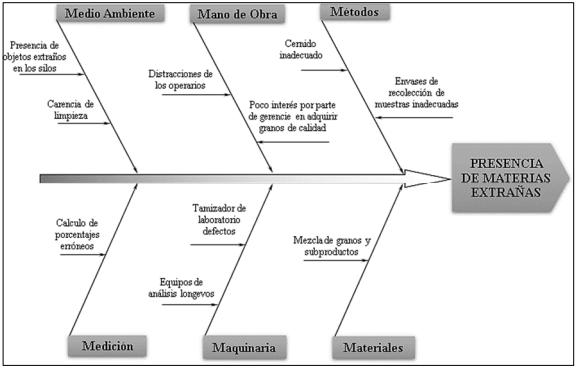 Nota. Recuperado de ANÁLISIS DE FALLAS EN EL PROCESO PRODUCTIVO DE HARINA DE TRIGO MEDIANTE HERRAMIENTAS DE CONTROL DE CALIDAD EN LA EMPRESA 
“MOLINOS MIRAFLORES S.A.” por Álvaro (2020).
Objetivos
General
Diseñar, construir y controlar una máquina clasificadora de granos de maíz con base a su tamaño para la empresa SERMEC.
Específicos
Diseñar y construir la estructura mecánica de una máquina clasificadora de granos de maíz usando materiales mixtos entre madera y acero.
Seleccionar los dispositivos electrónicos necesarios en el monitoreo y control de la máquina clasificadora que permita mantener una trazabilidad del producto.
Diseñar el mecanismo de transmisión de movimiento con los equipos que posee SERMEC.
Realizar las simulaciones CAD de las estructuras de soporte donde interactúa directamente el material.
Evaluar la máquina diseñada usando las métricas de: tamaños de clasificación, uso de materiales y capacidad de procesamiento.
Alcance
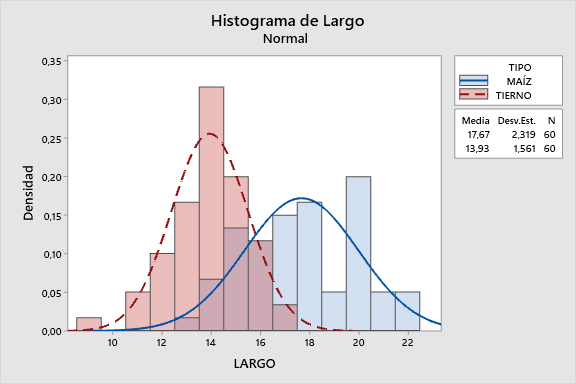 Datos
Grado 1: Menores de (13,2 mm).
Grado 2: Entre (13,2-15,5 mm).
Grado 3: Entre (15,6-17,7 mm).
Grado 4: Mayores a (17,8 mm).
Empresa
Grado 1: Menores de (8.5 mm).
Grado 2: Entre (8.5-9,5 mm).
Grado 3: Entre (9,5-12 mm).
Grado 4: Mayores a (13 mm).
Conexiones
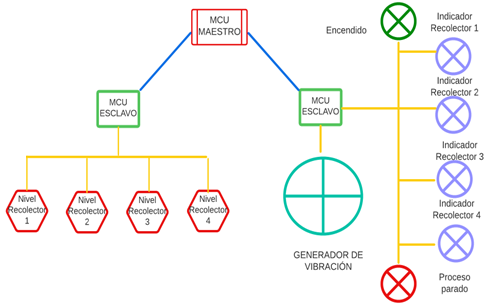 Control
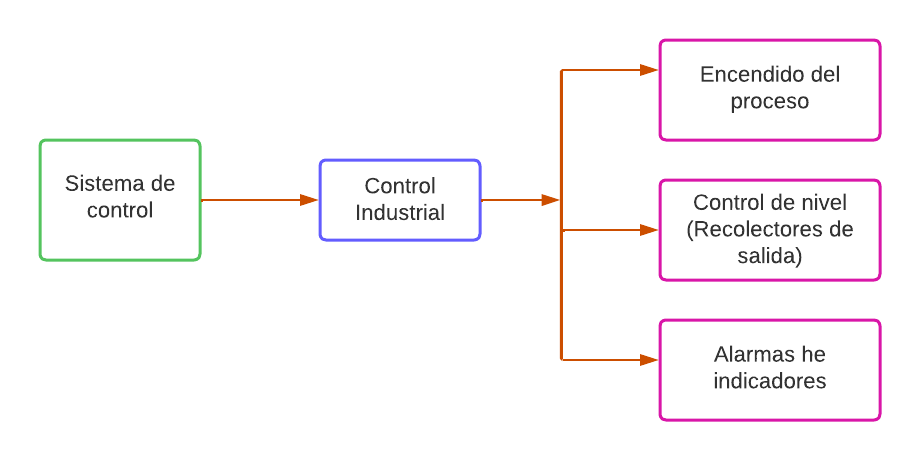 Análisis Agroindustrial
En una población de 82 propietarios de almacenes, la mayoría considera que los productores agrícolas deberían innovar en la aplicación de equipos tecnológicos para mejorar los estándares de calidad de sus productos.
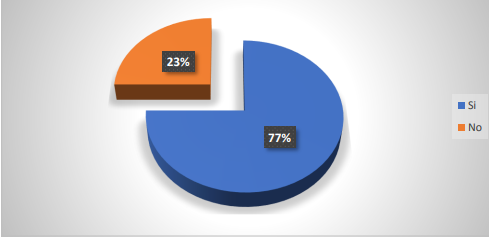 Análisis Agroindustrial
Desarrollo del concepto
Desarrollo de concepto
Selección del concepto
Diseño electrónico
Conexiones
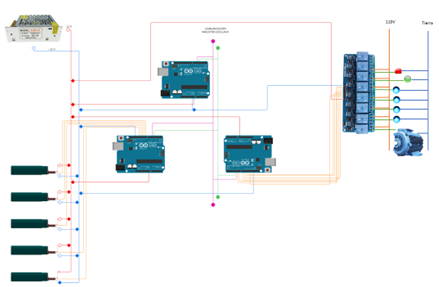 Comunicación
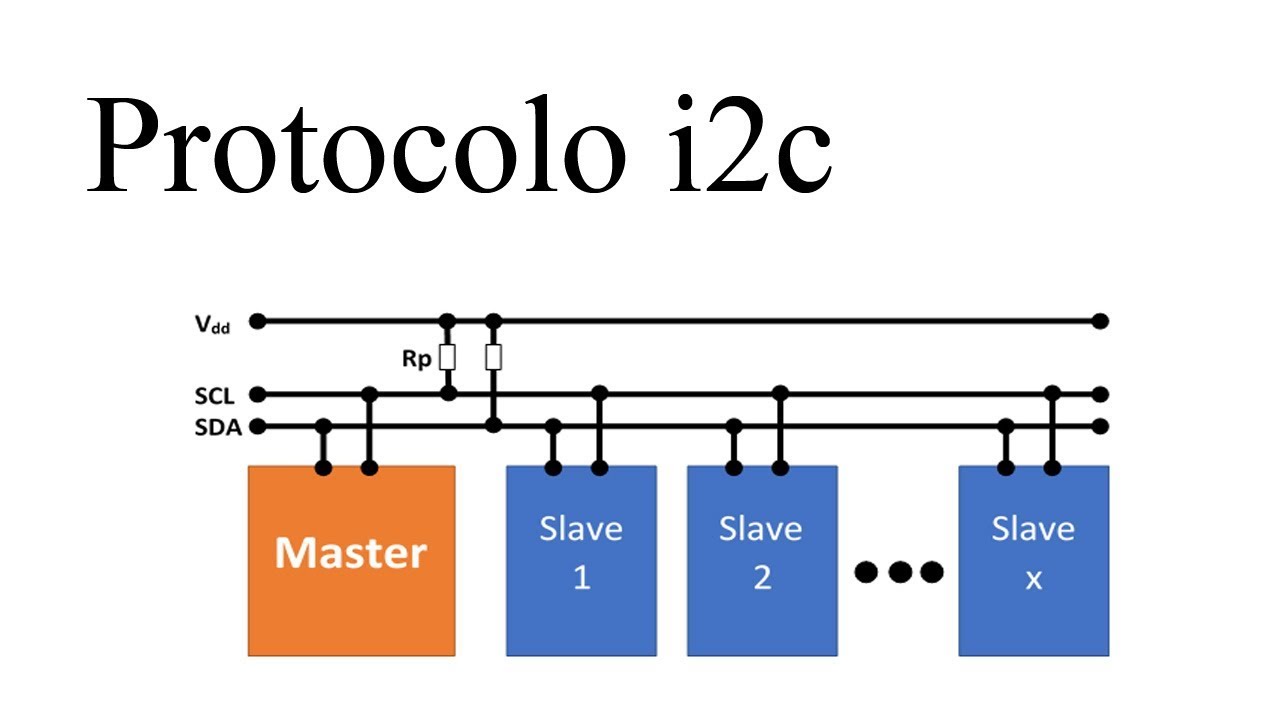 Estructura base
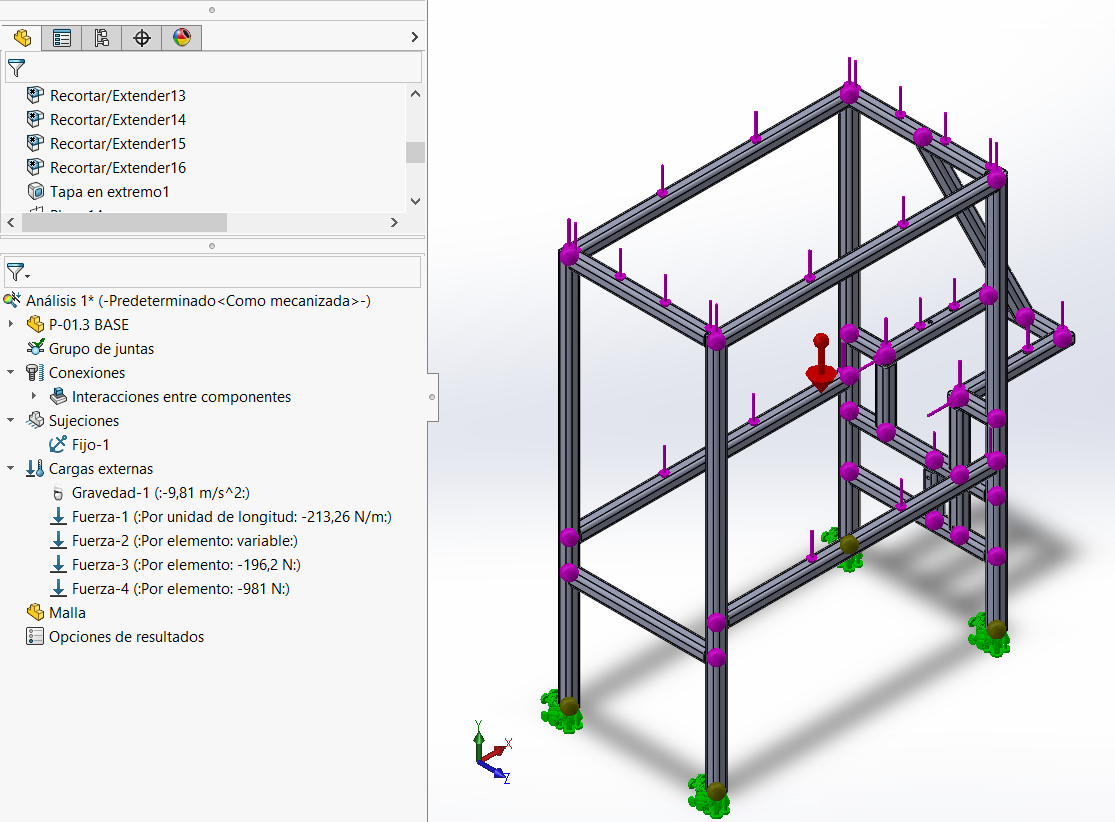 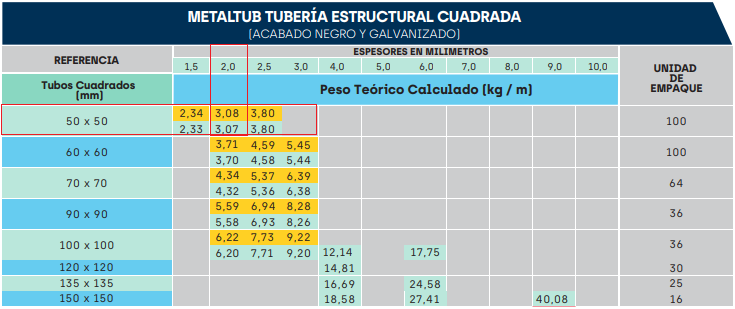 Estructura base
Soldadura
Las juntas de los cordones solo van a estar expuestos a esfuerzos cortantes, por lo tanto, se toma el límite de fluencia para el análisis que es de 358 MPa mínimo.
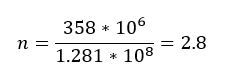 Cribas metáilicas
Carta de Rathbone
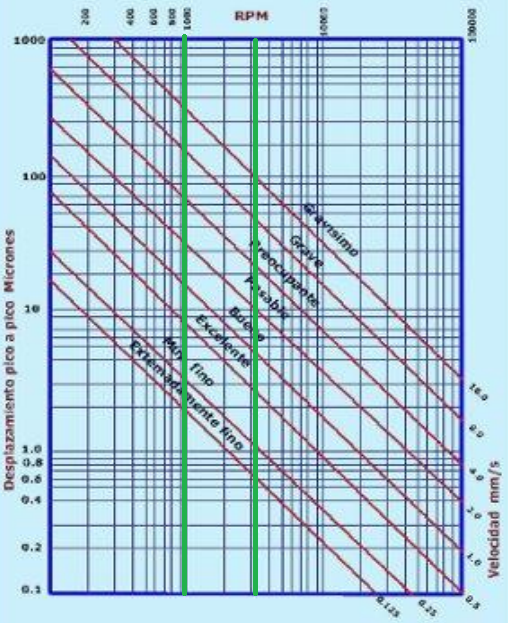 En la transmisión de movimiento del diseño se requiere enviar a la máquina clasificadora un valor entre 1200-1000 rpm. Estas revoluciones entregan una vibración más controlada según la carta de Rathbone
Poleas
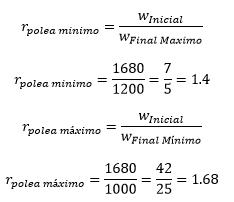 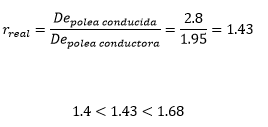 Mecanismo vibratorio
Manivela
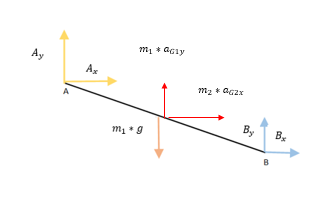 Corredera
Mecanismo
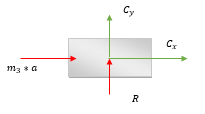 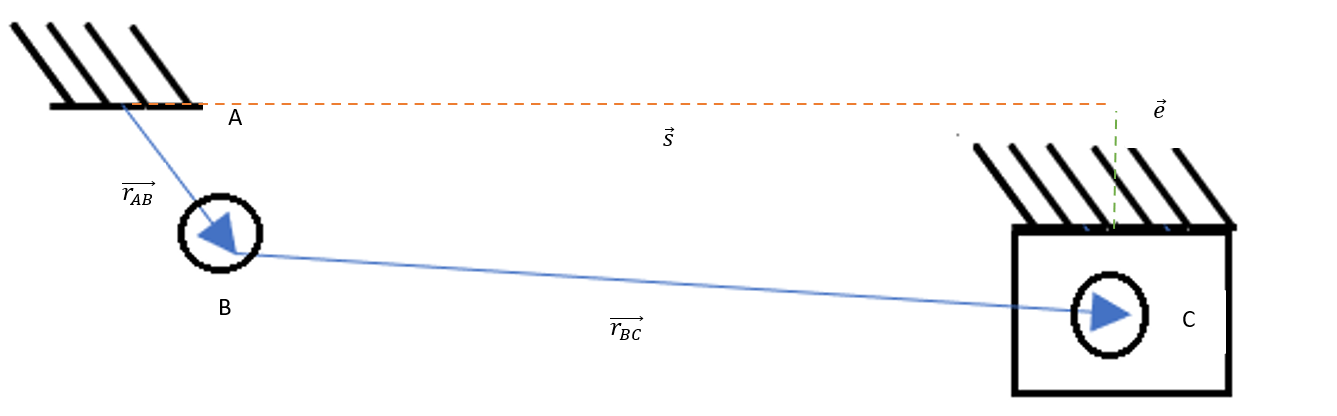 Acoplador
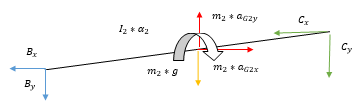 Manivela (Eje)
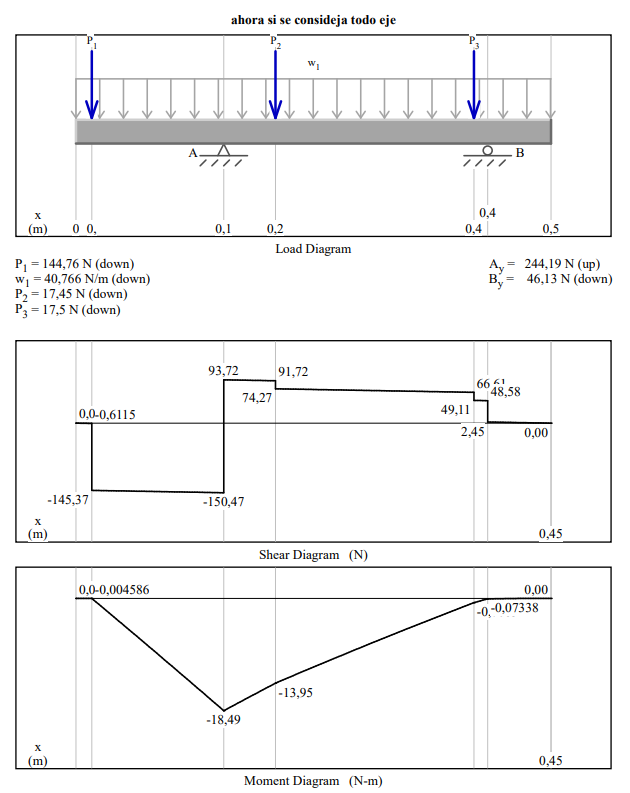 Chumaceras
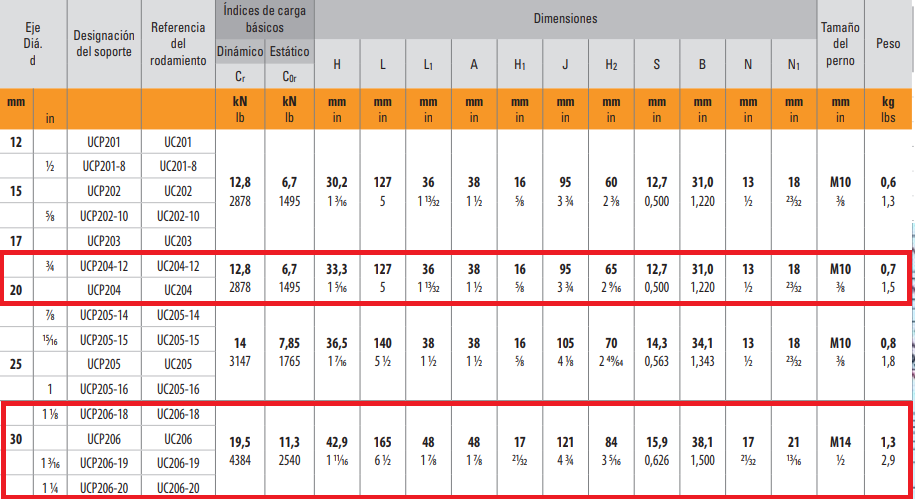 Selección de chaveta
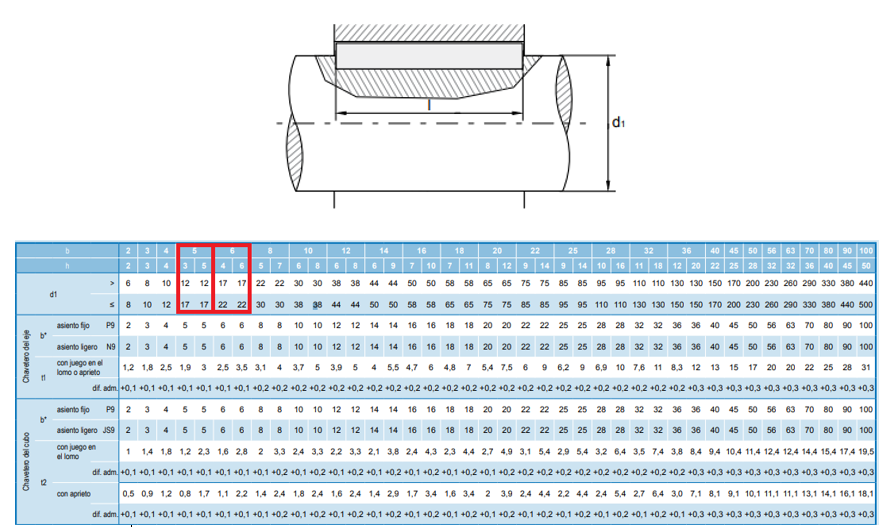 Eslabón conductor
Selección de bandas
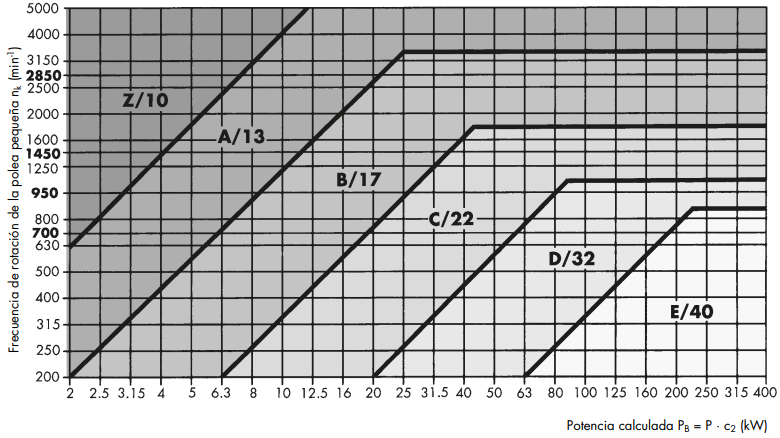 Selección de banda
Banda A-39
Soporte de clasificación
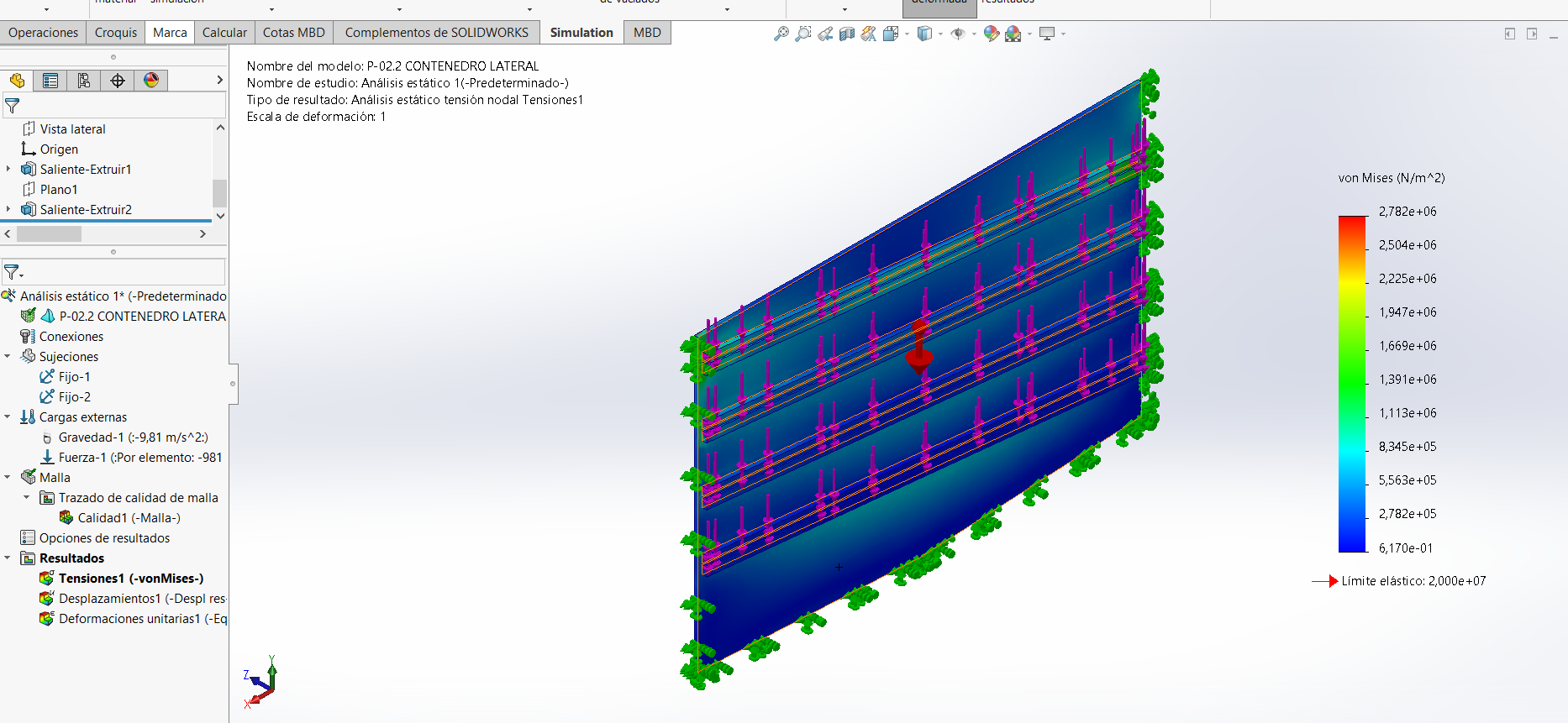 Bandeja de salida
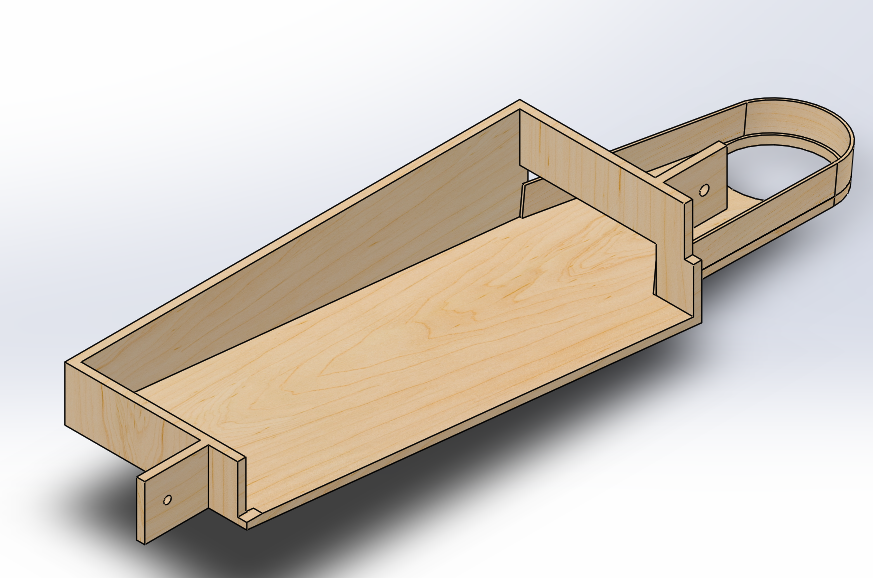 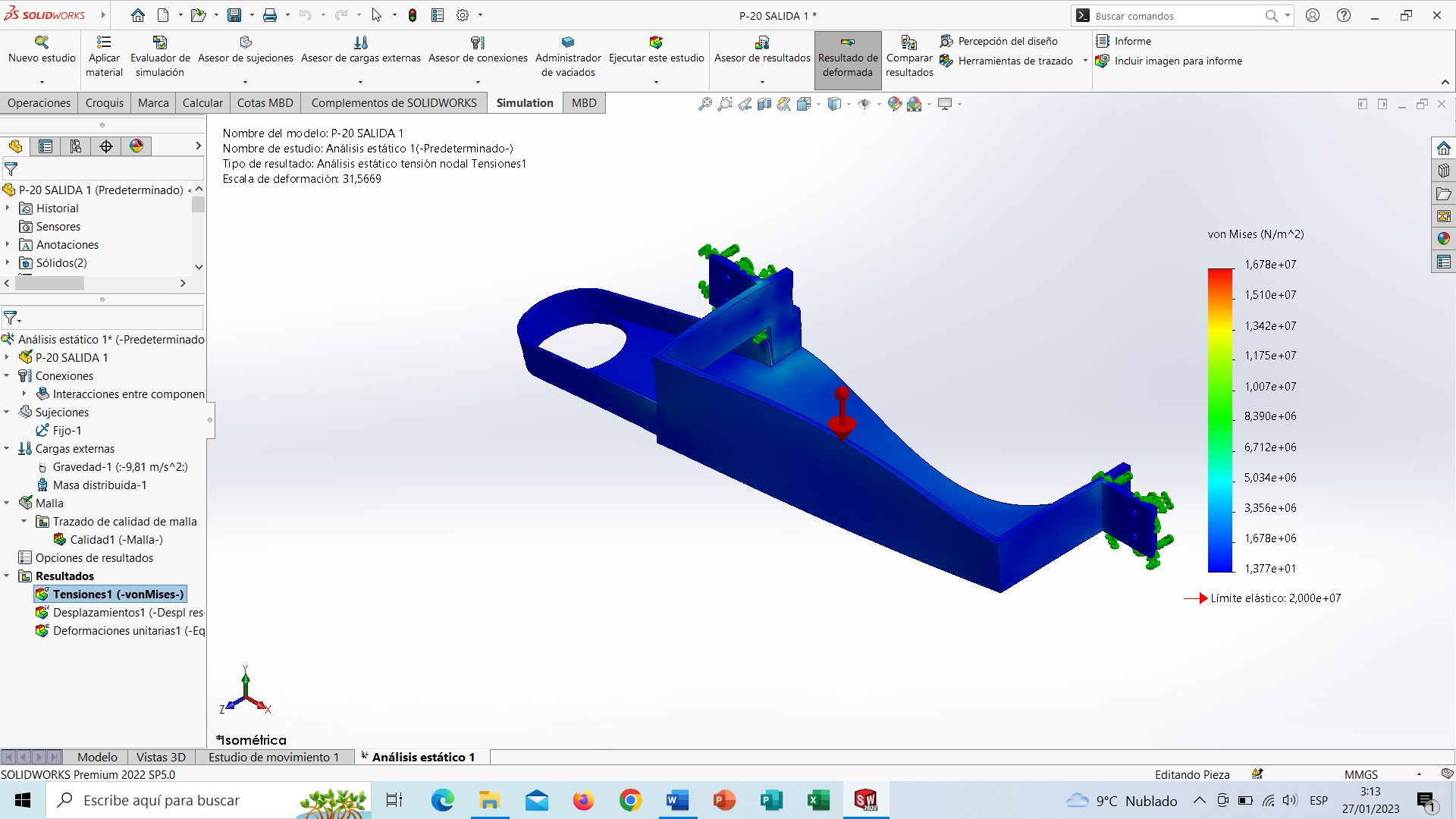 Tolva de ingreso
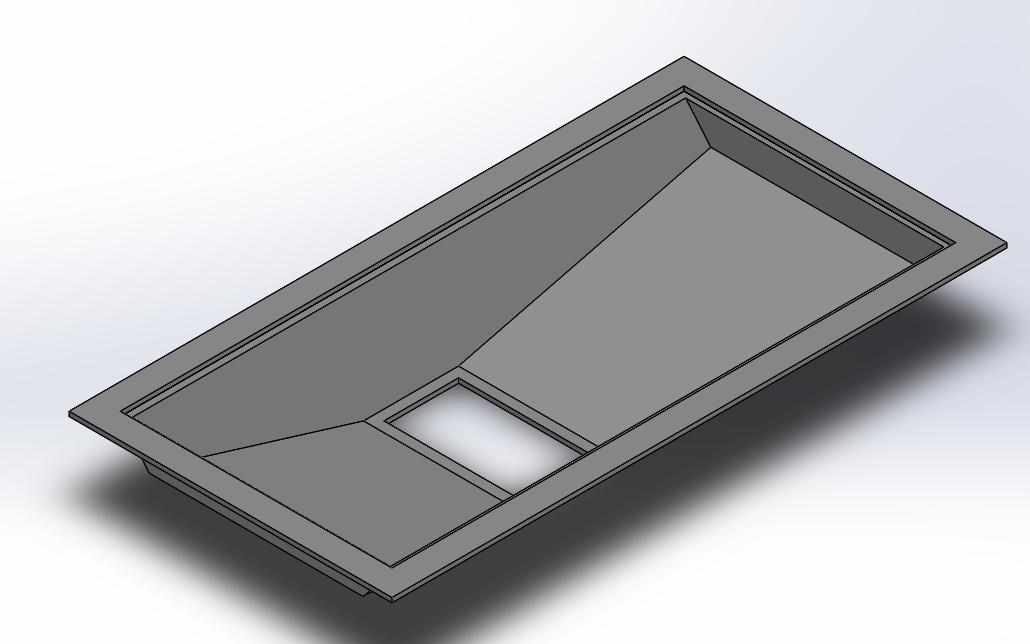 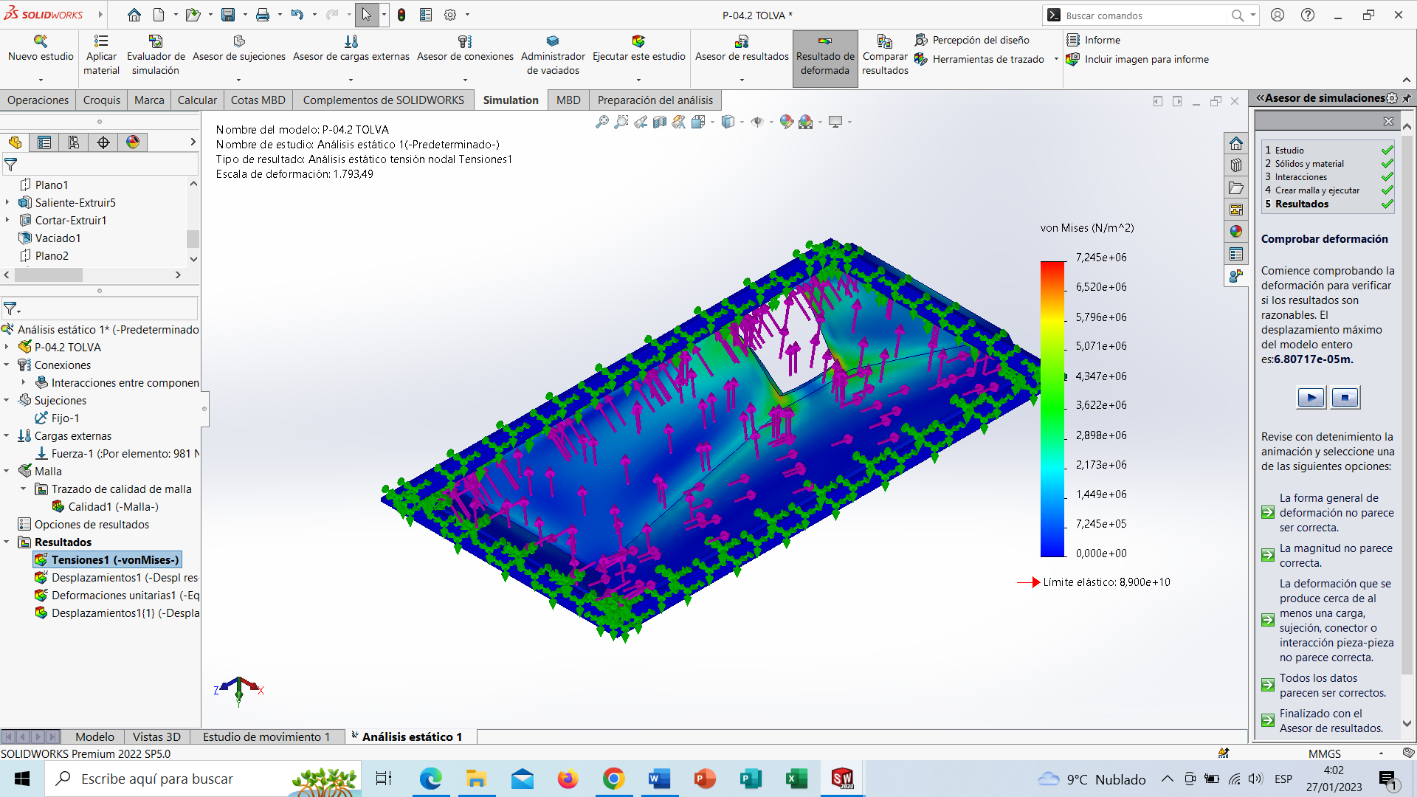 Ruedas
Control
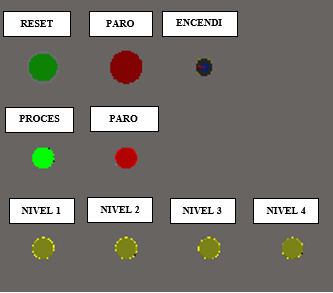 Discusión de resultados
Evaluando los diseños realizados por (Espinosa & Varela, 2019) y (Víctoria, 2015), se tiene como base común un sistema de clasificación con la implementación de moto vibradores, lo cual, es un indicador clave en el diseño propuesto que implementa un mecanismo de manivela, biela corredera para la clasificación del maíz seco. Este es desarrollado con elementos encontrados en el mercado nacional, permitiendo la vibración necesaria para clasificar alrededor de 15 kg por minuto, superando por 5 kg al propuesto por la empresa SERMEC. Por lo cual, posee un 50% más de capacidad que la requerida por la empresa.
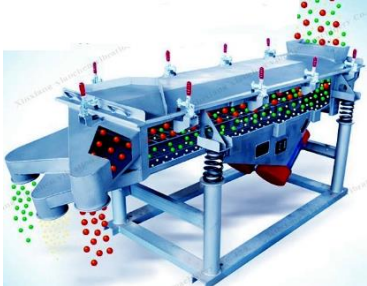 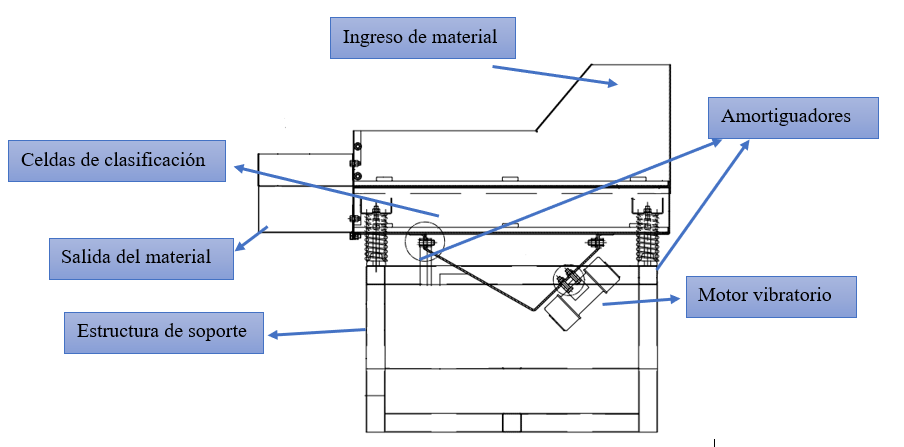 Discusión de resultados
Discusión de resultados
Discusión de resultados
Grado 1
El rango, así como límite inferior, son irrelevantes, ya que no se han establecido valores para estos criterios. Sin embargo, el límite superior propone un valor del 0.35% de error. Dicho valor es bajo y no representa ninguna complicación significativa en el proceso.
Grado 2
El límite inferior y superior poseen un error de 1.16% y 1.05%. Dicho valor es bajo y no representa ninguna magnitud relevante a la clasificación de los granos en este grado. Por otra parte, analizando el rango se entiende que la variación entre granos es de alrededor de un 20%.
Grado 3
A medida que suben los grados, se encuentra mayores porcentajes de error, los cuales, son de 1.76% para el límite inferior y 7.75% del límite superior. Esto brinda una correlación entre el grano más grande el tamaño del grano, el margen de error aumenta hasta un 44%.
Grado 4
En el grado 4 el valor superior es intrascendente, al igual que el rango propuesto, por lo tanto, se analiza el límite inferior real que posee un error de 0.99%. Esta magnitud no genera ningún inconveniente para el proceso de clasificación.
La construcción del equipo se realiza a partir de los cálculos visualizados en la metodología. Estos mostraron los materiales óptimos y disponibles en el mercado para su construcción siendo los seleccionados una combinación de MDF y acero ASTM A36, dichos materiales garantizarán una alta durabilidad. Para el proceso de fabricación se toma en cuenta 4 pilares en la clasificadora de granos.
Discusión de resultados
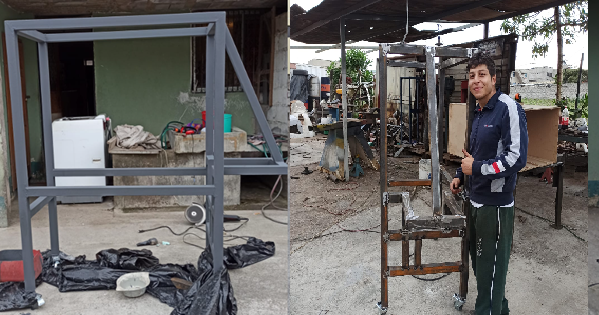 Discusión de resultados
Discusión de resultados
Discusión de resultados
Discusión de resultados
Conclusiones
Se diseñó, construyó y controló una máquina clasificadora de granos. Esta máquina cumple a cabalidad con los parámetros solicitados por la empresa SERMEC, en donde se puede resaltar la capacidad de clasificación de alrededor de 15 kg por minuto de producto. A su vez, se comprueba de manera analítica, he implementado simulaciones, que la estructura mecánica posee un coeficiente de seguridad mínimo de 2.  Sus dimensiones no superan los 8 metros cúbicos, cumpliendo así las métricas establecidas por la empresa. Por otra parte, debido a la inquietud de la empresa sobre la unión de un sistema automatizado para cargar el material de manera continua, la tolva de recepción no fue elaborada físicamente, aunque en el diseño y planos se encuentran dimensiones y el material fue seleccionado, se justifica de manera teórica con una simulación, dando como resultado un sistema adecuado de recepción del producto.
Conclusiones
La máquina permite una trazabilidad debido al sistema de control que posee, ya que al tener un sistema que permita automatizar los recipientes en los cuales los productos van a ser monitoreados, con la ayuda de registros llevados por el personal operativo de la máquina se transforma en un proceso productivo controlado como lo manifiestan las BPM del sector alimenticio. A su vez, el protocolo de comunicación maestro-esclavo I2C permite la fácil integración de otros módulos de control que desembocan en una mayor supervisión del producto.
Los valores reales máximos y mínimos de longitudes de granos para la clasificación no superan el 8%, es decir, que se tiene un proceso productivo en el cual la eficiencia de separación del grano de maíz es del 92%, un valor alto, y que cumple con los estándares de calidad que requiere la empresa SERMEC para los procesos productivos.
Recomendaciones
El diseño de la máquina soluciona adecuadamente los requerimientos solicitados por la empresa SERMEC, sin embargo, se visualiza que los espesores de la estructura pueden ser menores. Por ende, si se busca la fabricación en masa de estos equipos se debe rediseñar y seleccionar perfiles de acero diferentes, ya que en el desarrollo del trabajo se utilizó los disponibles en el mercado.
Se recomienda realizar evaluaciones con las dimensiones de la maquinaría realizada, pero con el cambio de mecanismo transmisor de movimiento que implemente moto vibradores y ya no un sistema de vibración manivela, biela corredera, el cual es ampliamente utilizado por varios autores.
Recomendaciones
El sistema de control dentro del proyecto cumple con su objetivo principal de controlar las salidas del material, a pesar de ello, se tiene la problemática de una amplia cantidad de cables en el equipo que llegan al tablero de control. Por lo tanto, se sugiere implementar una etapa de control a la salida con comunicaciones inalámbricas como bluetooth e internet para evitar la acumulación de cables.
La máquina clasificadora de granos de maíz se desarrolló conforme al presupuesto dado por la empresa SERMEC, por lo cual, para abaratar costos se optó por sistemas de control económicos. Con esta premisa, se plantea que el control de las salidas puede implementarse de mejor forma por medio de galgas extensiométricas ya que serían las adecuadas para el cumplimiento de las BPM. En este sentido, permitirá almacenar los valores reales del peso obtenido en los contenedores ubicados a la salida del producto y no un estimado volumétrico dado por la detección del material.
MUCHAS GRACIAS